SAM Roadmap
Emir Imamagic
SRCE
Pedro Andrade, Marian Babik, David Collados, Wojciech LapkaCERN
SAM Roadmap
1
4/11/2011
SAM
SAM

Roadmap
SAM Roadmap
2
4/11/2011
SAM
SAM Roadmap
3
4/11/2011
SAM
Infrastructure for distributed monitoring
submission, transport, storage and visualization of probes 
relies on existing technologies (Nagios, ActiveMQ, Django)
deployed at each NGI

Results are used to measure the availability and reliability of EGI sites.
SAM Roadmap
4
4/11/2011
Architecture
SAM Roadmap
5
4/11/2011
MyEGI
Visualization tool for monitoring the grid infrastructure
replaces the SAM Portal and programmatic interfaces (PI)s
Provides
status and history of services and sites
visualization of services & sites availabilities
gridmap style views
web services for data export in JSON/XML
SAM Roadmap
6
4/11/2011
Central Databases
Aggregated Topology Provider (ATP)
grid topology
synchronizer gathers information from external sources
custom grouping of services (VO feeds)
web interface for data visualization
https://twiki.cern.ch/twiki/bin/view/LCG/ATP
SAM Roadmap
7
4/11/2011
Central Databases
Metric Description Database (MDDB)
stores metric definitions
maps profiles, services and metrics
web interface to display data
will be phased out and replaced by Profile Management Database (POEM)
https://tomtools.cern.ch/confluence/display/SAM/MDDB
SAM Roadmap
8
4/11/2011
Central Databases
Metric Results Store (MRS)
monitoring results
local (NGI) & central instances
central instance aggregates NGIs’ results
SAM Roadmap
9
4/11/2011
Nagios Config Generator
Automatic generation of Nagios configuration
simple bootstrap of Nagios instances
Based on multiple information sources
ATP, BDII, GOCDB, MDDB, SAM, static files
https://tomtools.cern.ch/confluence/display/SAMDOC/Nagios+Config+Generator
SAM Roadmap
10
4/11/2011
Roadmap
SAM Roadmap
11
4/11/2011
MyEGI
Improvements on existing functionality
gridmap views 
August 2011

Better support for FQANs (integration of POEM)
by the end of 2011
SAM Roadmap
12
4/11/2011
Central Databases - ATP
Better support for VO feeds 
March 2011

Support for of site changes history 
August 2011
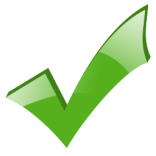 SAM Roadmap
13
4/11/2011
Central Databases - POEM
Successor of MDDB

Profiles synchronization
July 2011

Profiles web interface
end of 2011
SAM Roadmap
14
4/11/2011
Nagios Config Generator
Support for failover SAM instance
May 2011

Integration of new resources and probes
UNICORE and Globus
May 2011
SAM Roadmap
15
4/11/2011
Nagios Config Generator
Integration with POEM
metric description in probe packages
July 2011
SAM Roadmap
16
4/11/2011
Thank you!
Questions?
SAM Roadmap
17
4/11/2011